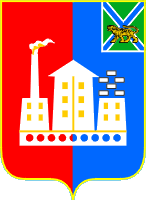 ГОРОДСКОЙ ОКРУГ
СПАССК-ДАЛЬНИЙ
БЮДЖЕТ 
ДЛЯ 
ГРАЖДАН
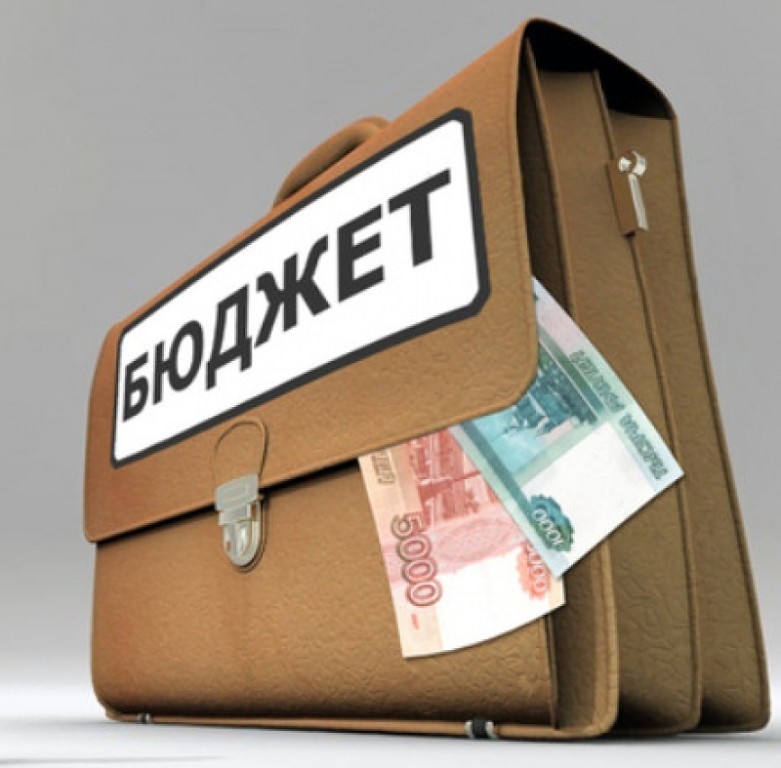 2021-2023 год
ОСНОВНЫЕ ХАРАКТЕРИСТИКИ БЮДЖЕТА
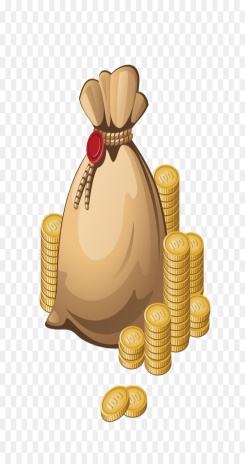 ДЕФИЦИТ ПРОФИЦИТ
ДОХОДЫ
РАСХОДЫ
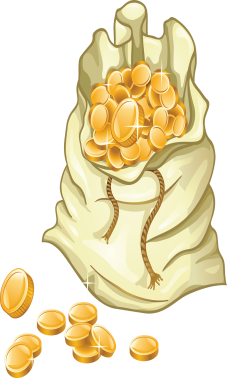 2021 год
1 233,5  млн. руб.
21 млн. руб.
1 254,5 млн. руб.
2022 год
1 359,9  млн. руб.
1 358,9 млн. руб.
1 млн. руб.
2023 год
1 383,9 млн. руб.
1 382,9 млн. руб.
1 млн. руб.
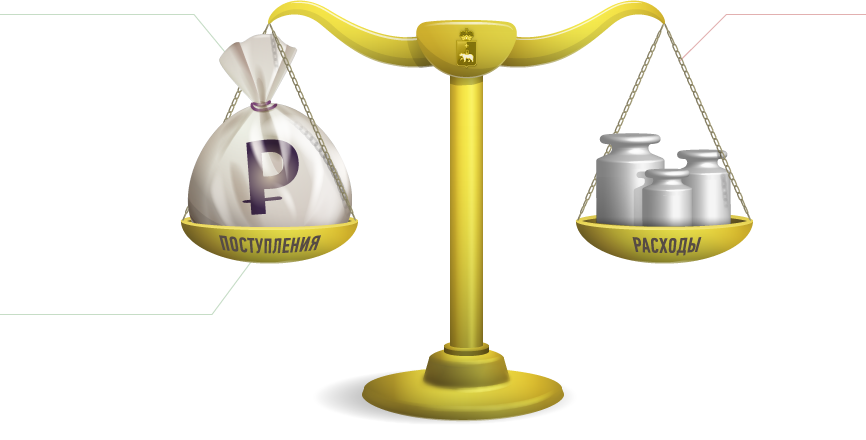 НАЛОГОВЫЕ И НЕНАЛОГОВЫ ДОХОДЫ 2021 год
Млн. руб.
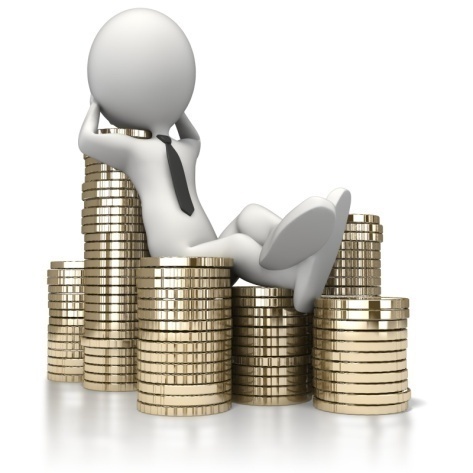 МЕЖБЮДЖЕТНЫЕ ТРАНСФЕРТЫ ИЗ КРАЕВОГО БЮДЖЕТА
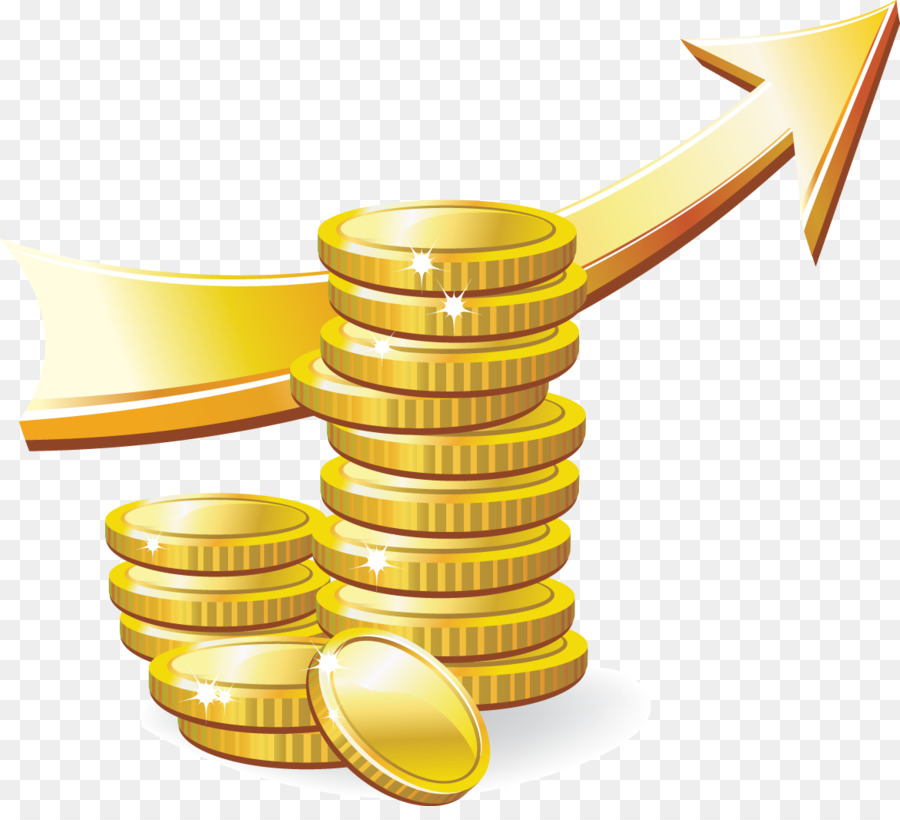 субвенции
субсидии
2021 год
всего 731,3 млн. руб.
иные
2022 год
всего 882,8 млн. руб.
2023 год
всего 881,5 млн. руб.
ОСНОВНЫЕ  НАПРАВЛЕНИЯ РАСХОДОВ В 2021 году
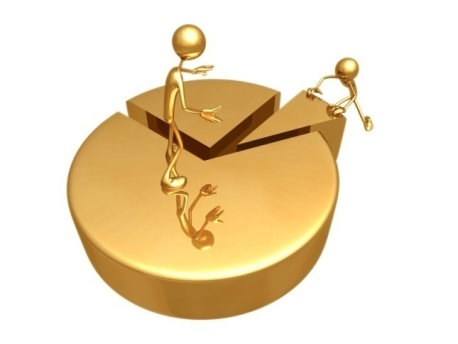 МУНИЦИПАЛЬНЫЙ ДОЛГ
Млн. руб.
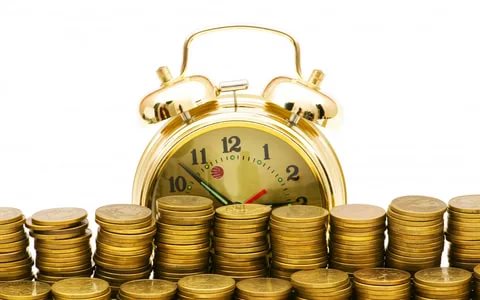